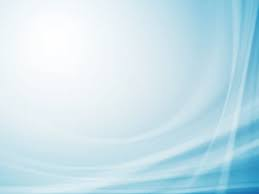 What Can I do For…?
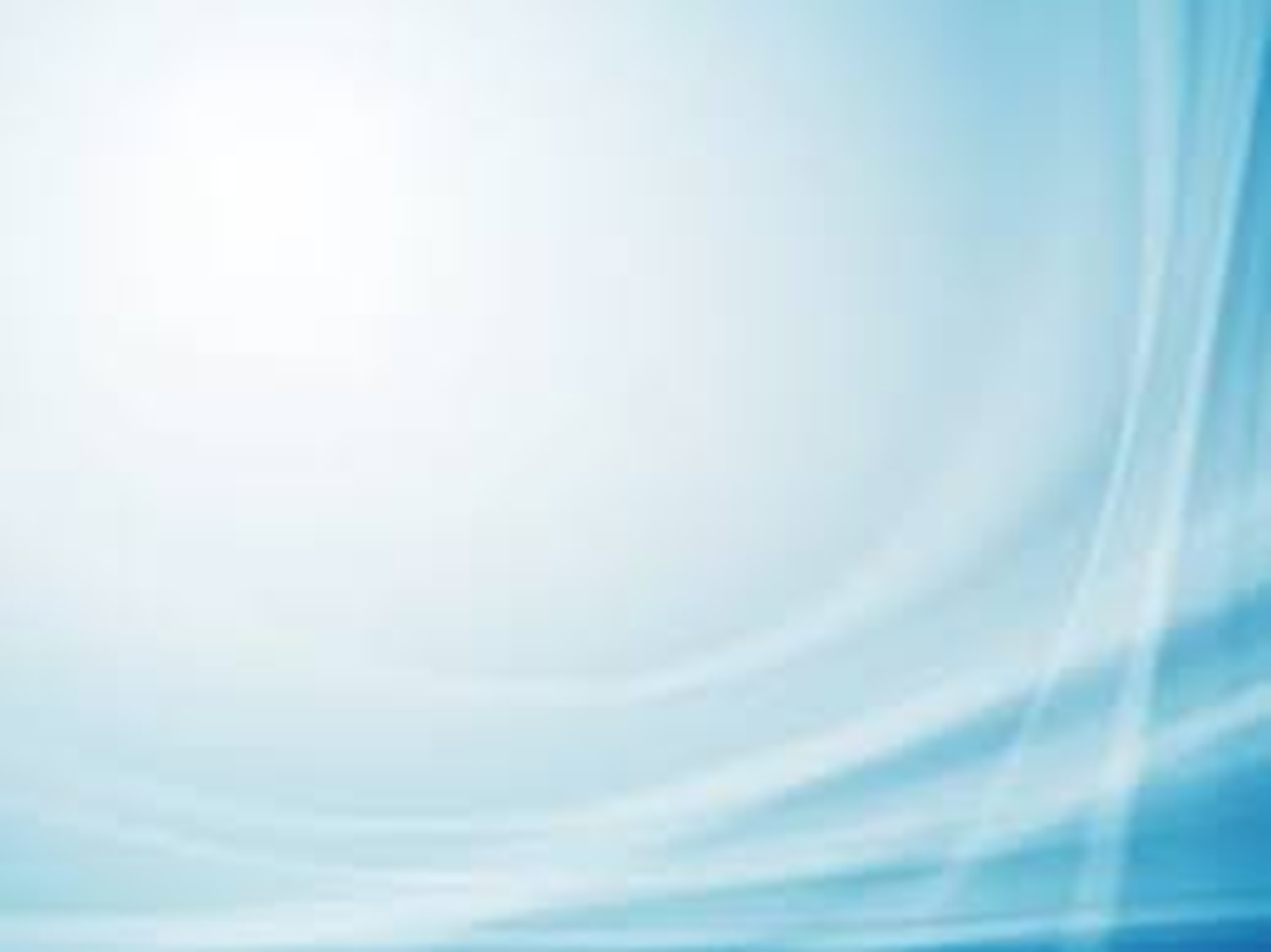 For God?
Exodus 20:3 have not other god 
Matthew 6:33 seek first the kingdom of God 
Colossians 3:17,23 all in His name 
Ephesians 2:10 created in Christ for good works 
Matthew 22:37 love Him with all your heart
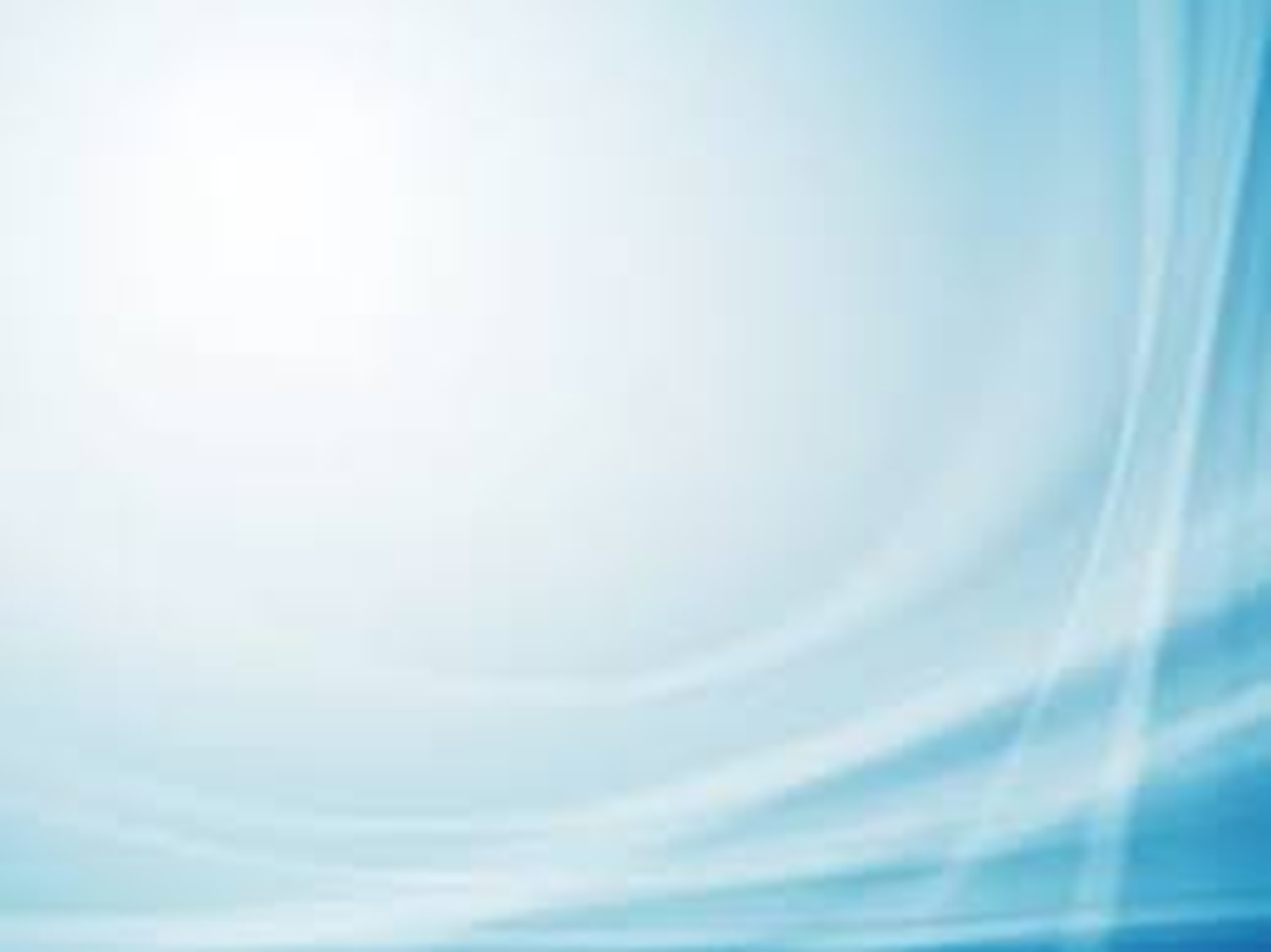 For the Church
Galatians 6:10 especially the household of faith 
Hebrews 10:24-25 stir up love and good works 
1 Timothy 3:1-13 desire the work of a elder and deacon 
Hebrews 13:17 don’t make it hard on the leaders
Romans 12:10 outdo one another in showing honor
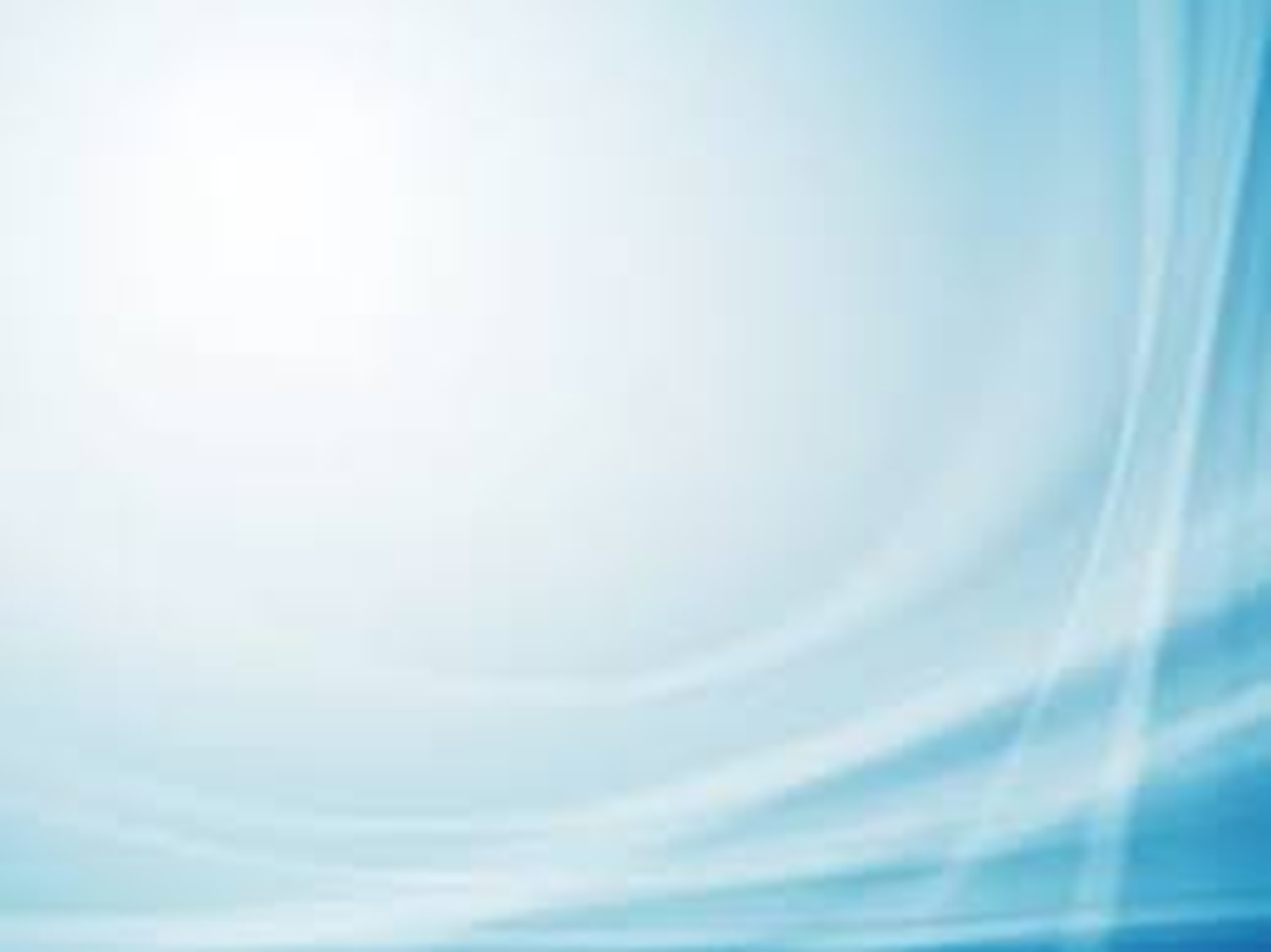 For Your  Neighbor?
Galatians 5:14 love your neighbor as your self 
Exodus 20:12-17 last six commandments 
Exodus 21-23:9 laws that are fulfilled by love your neighbor
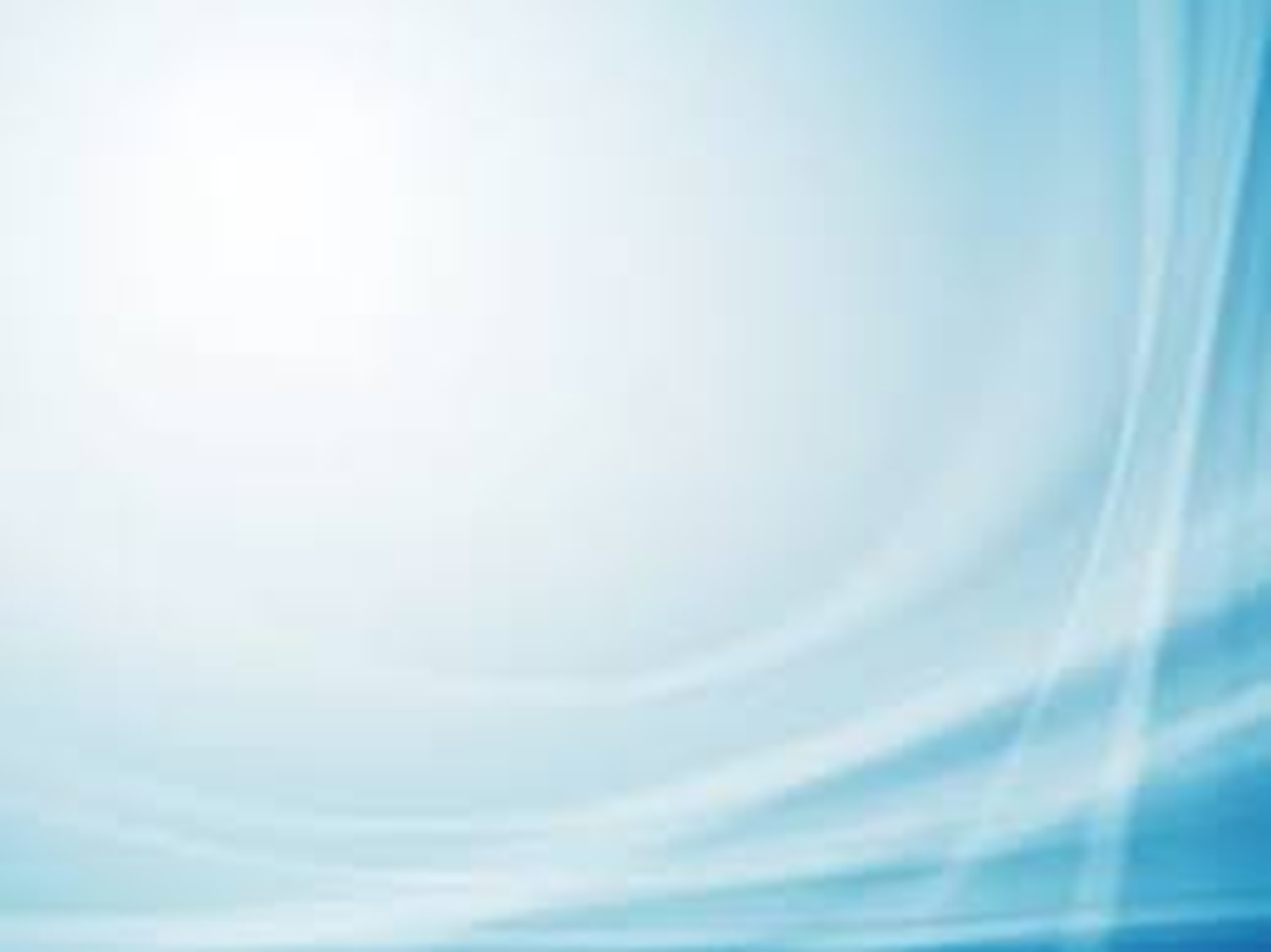 My Enemy?
Matthew 5:43-48 pray for them 
Ephesians 4:31-32 prepared to forgive 
1 Peter 3:15 prepared to give an answer
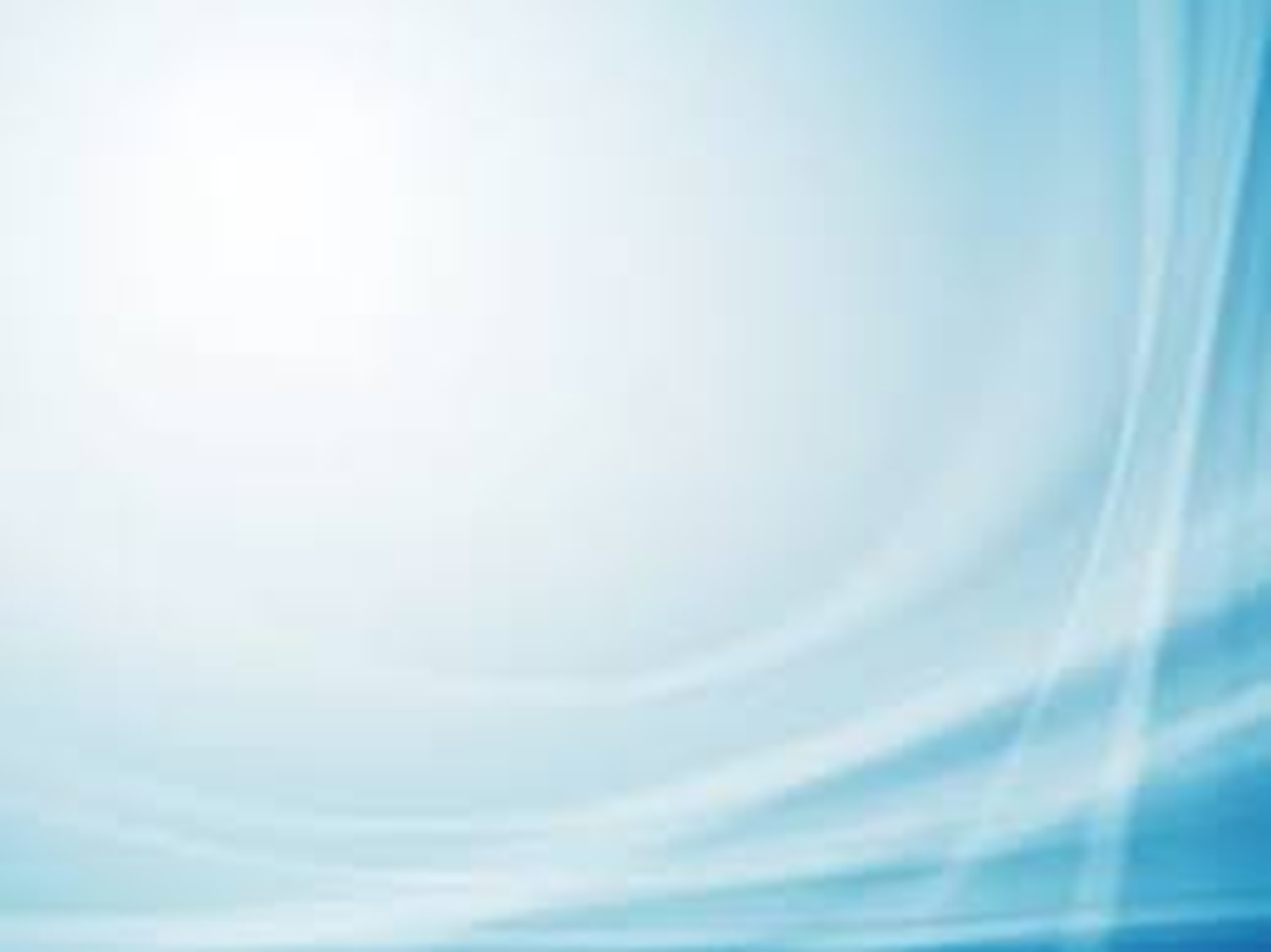 For Myself?
Luke 9:23 deny yourself 
Romans 12:2 renew you mind to the will of God 
James 4:7-10 submit, draw near, humble yourself to God 
2 Timothy 2:15 study to show yourself approved 
2 Peter 1:10 confirm your calling